VEP annotation -> ALoFT run

# of mutations





# of genes
Transcript-level Flags
LoF
Transcript-level Flags
Splice
LOF variants
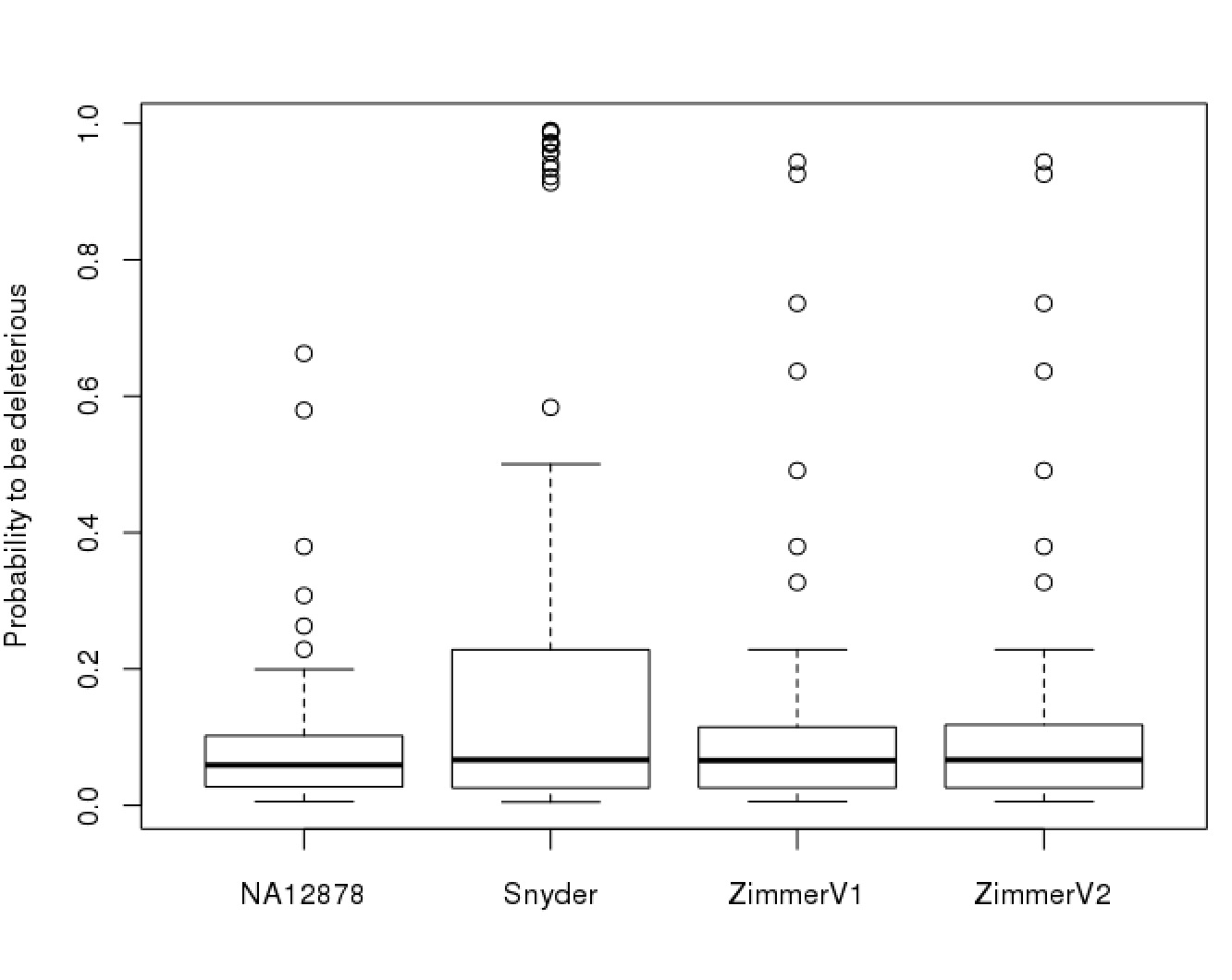 Potential deleterious variantZimmer
No disease associations in OMIM

CCDC47 associated with  Schizophrenia
Potential deleterious variantSnyder   …. something is wrong ...  (metabolism ???)